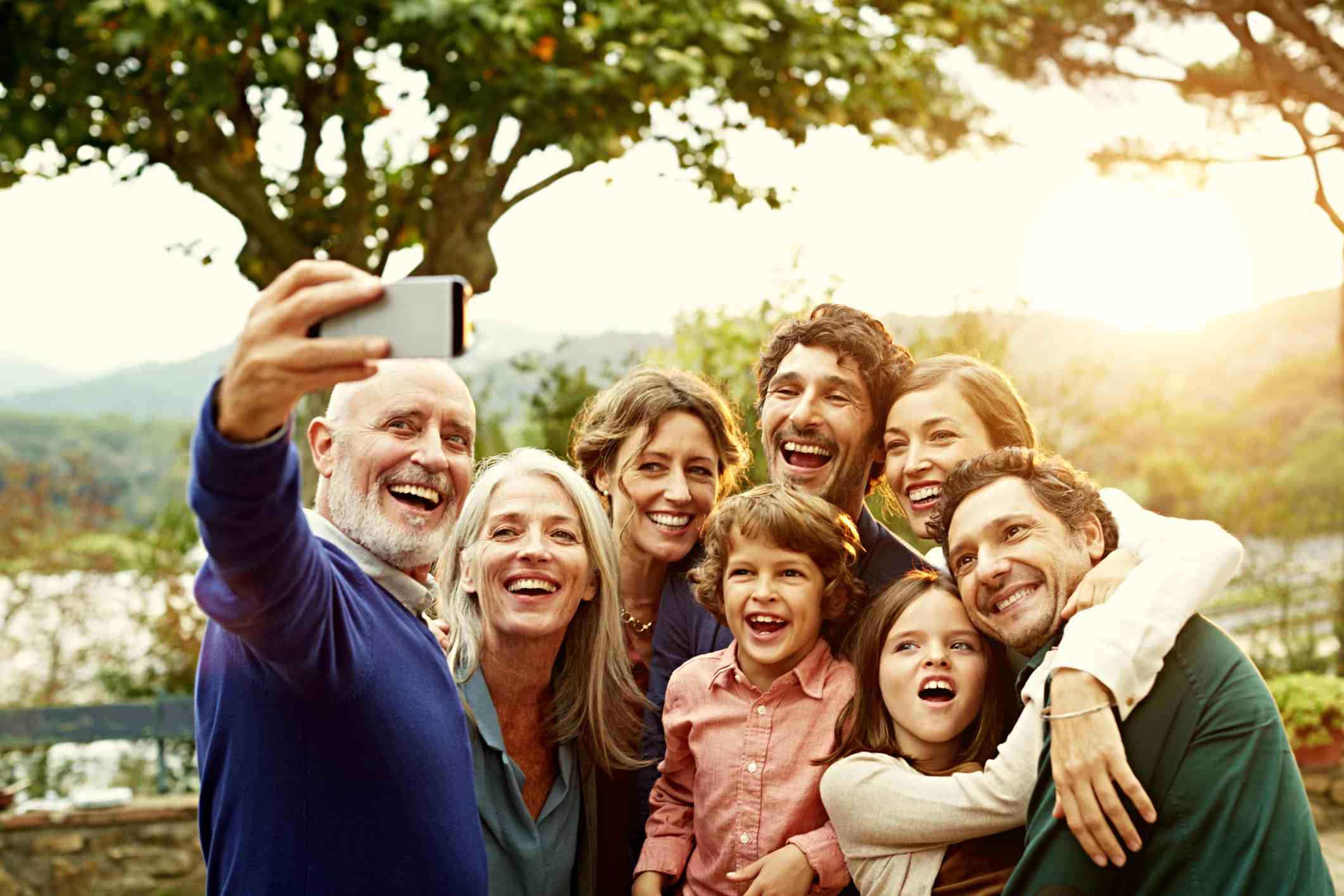 Families ,families
T.Bushra Alswailem
1-Listen and discuss
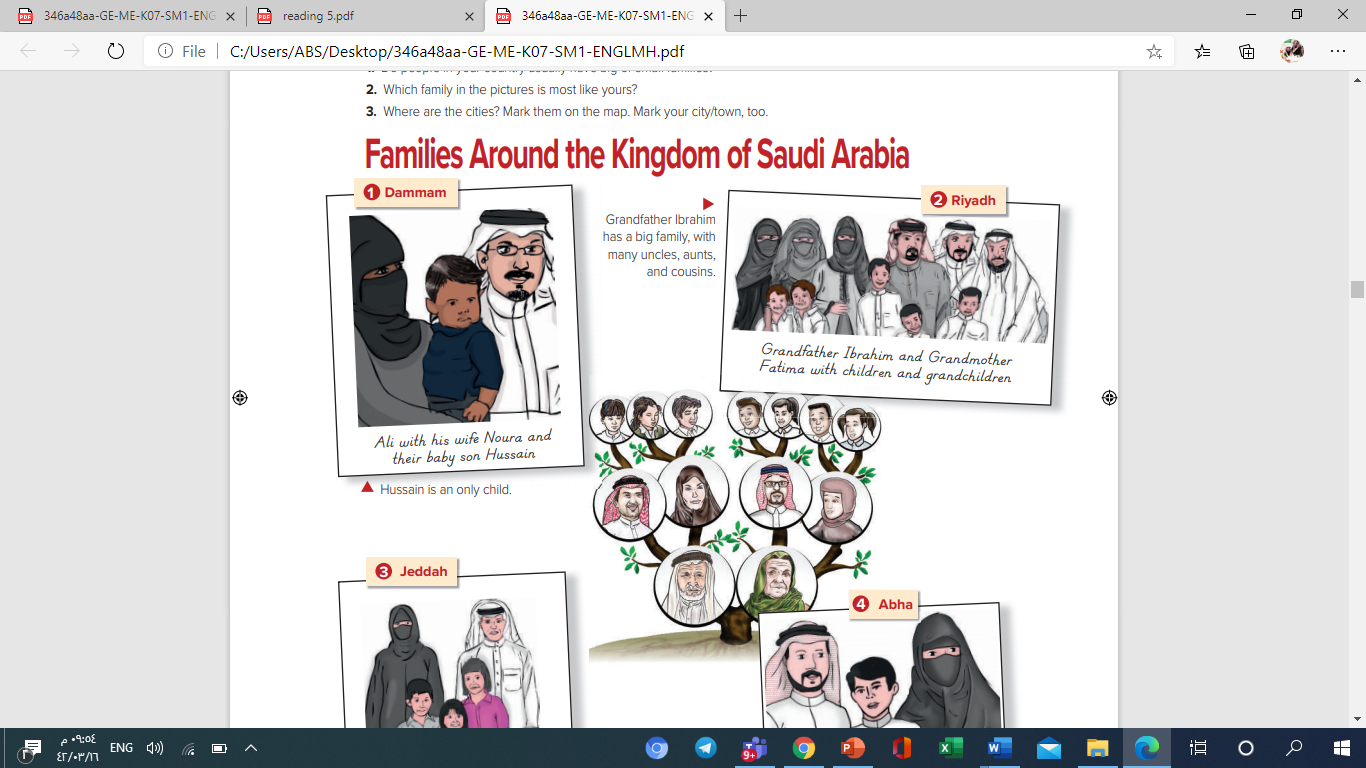 What do you see in page 40-41
What do you think the objectives are for our lesson today?
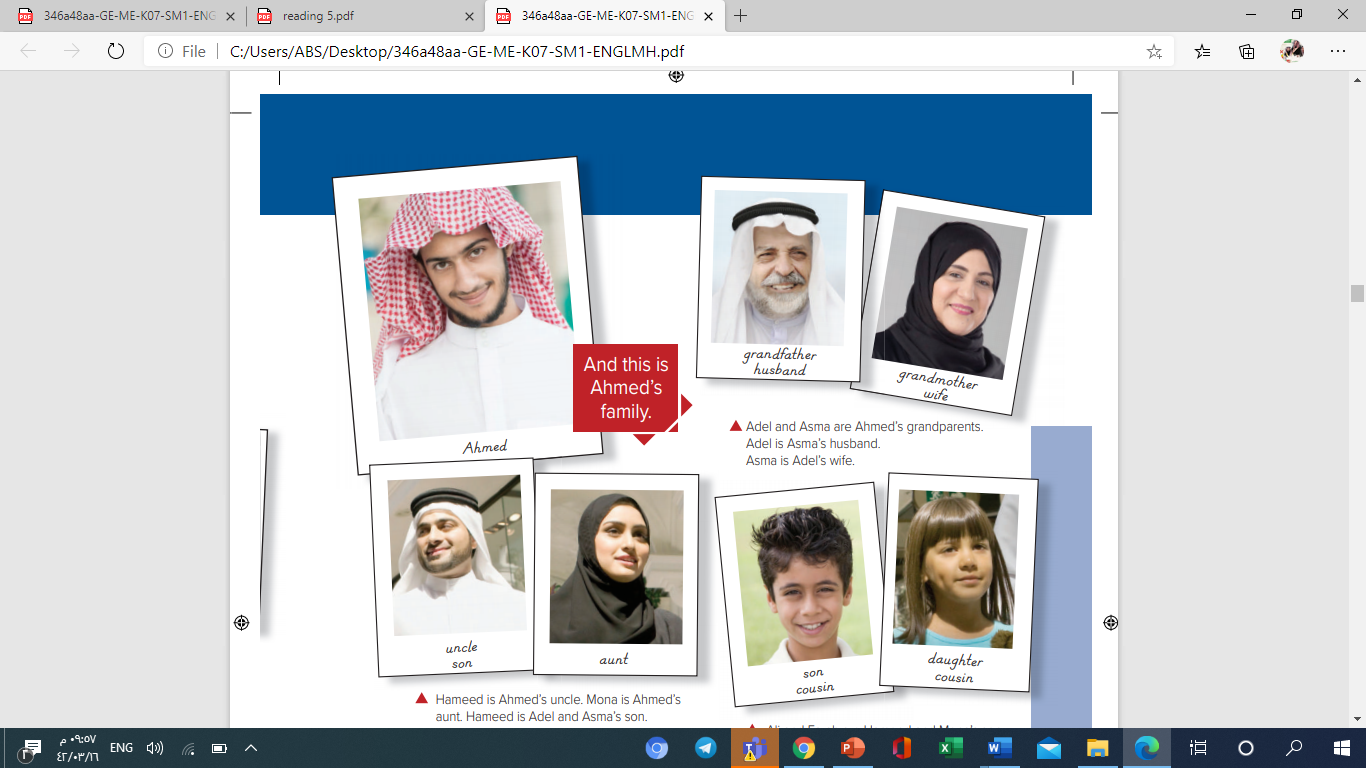 T.Bushra Alswailem
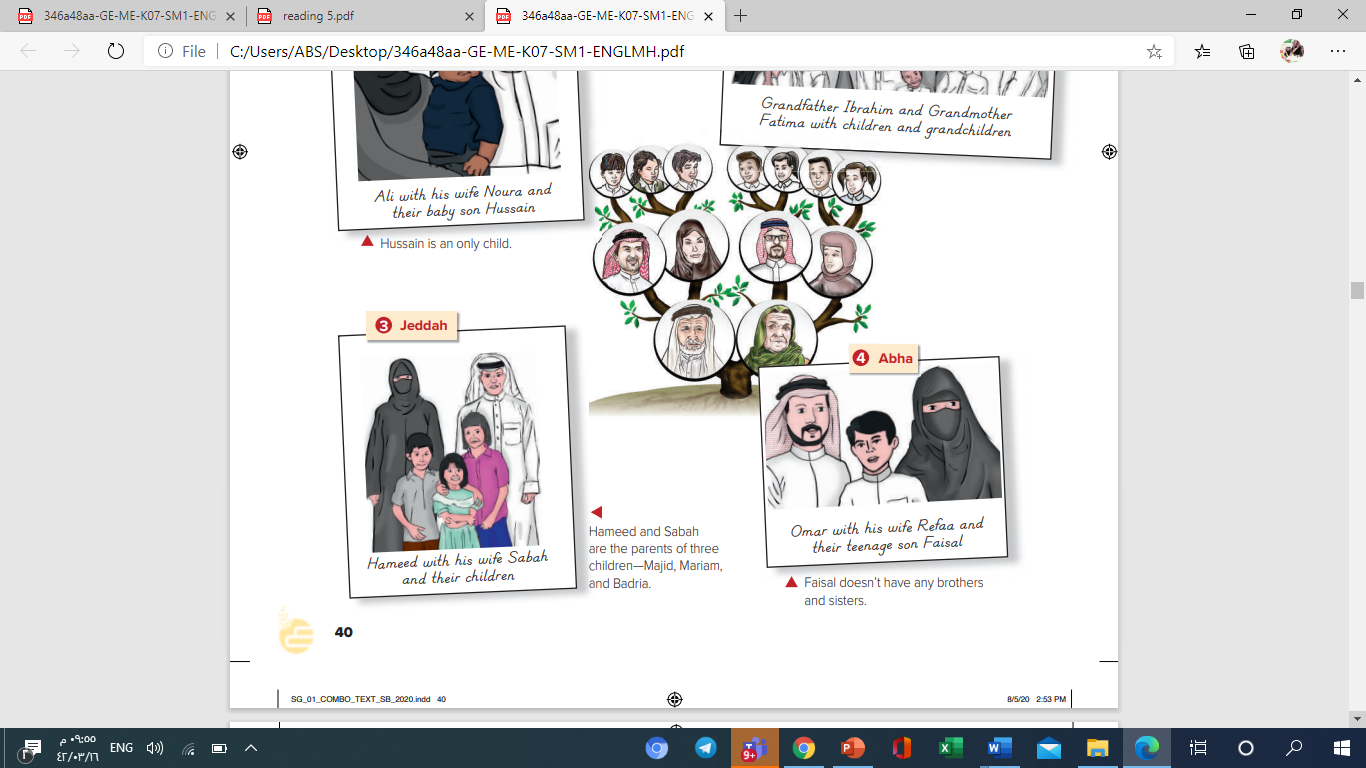 Objectives for our lesson today:
1-Talk about types of families.
2-Use possessive case.
3-Identify more members of a family.
4-Mark cities on the kingdom of Saudi Arabia map.
T.Bushra Alswailem
What’s the title ?
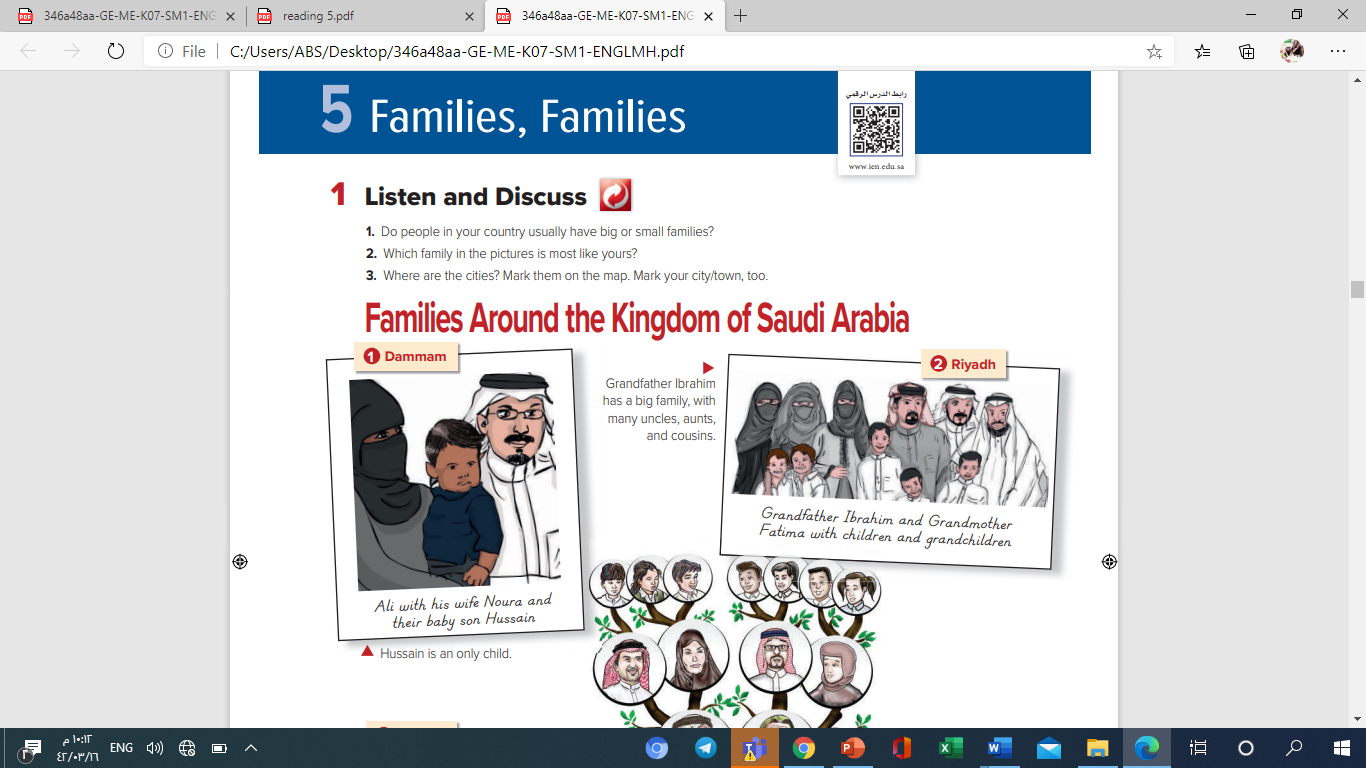 T.Bushra Alswailem
Discussion:
T.Bushra Alswailem
Where are the cities? Mark them on the map
Jeddah –Dammam –Riyadh -Abha
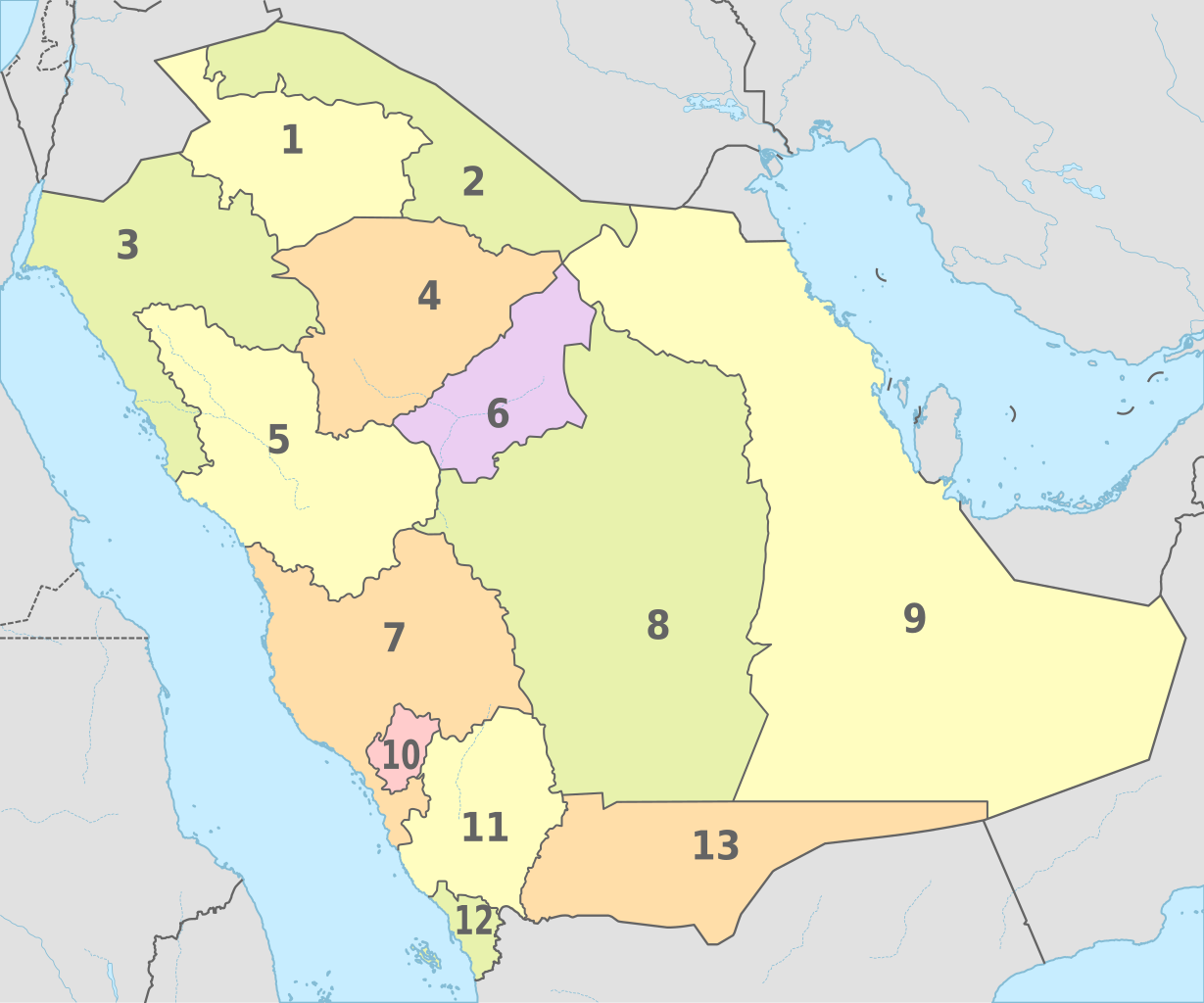 T.Bushra Alswailem
Damma
Riyadh
Jeddah
Abha
This Photo by Unknown Author is licensed under CC BY-SA
Listen then underline new vocabulary:
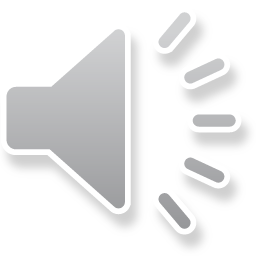 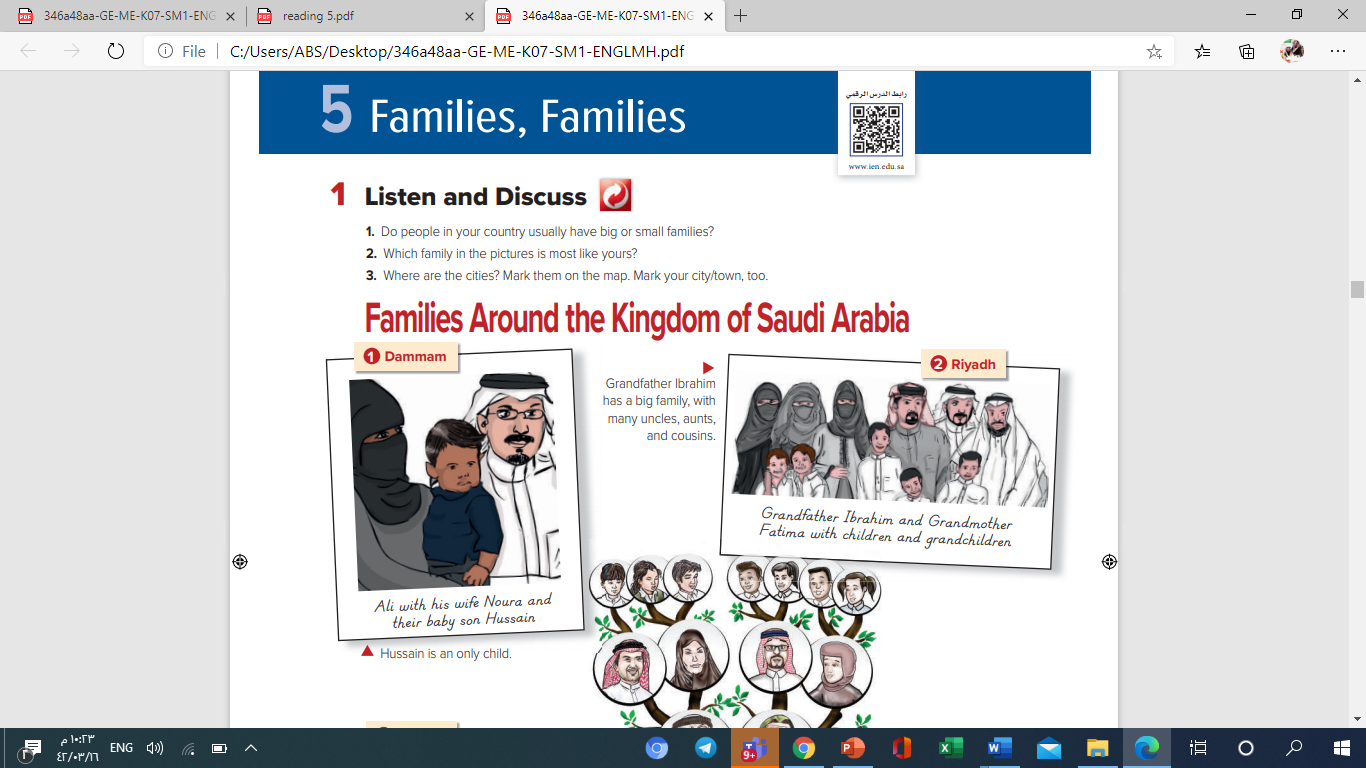 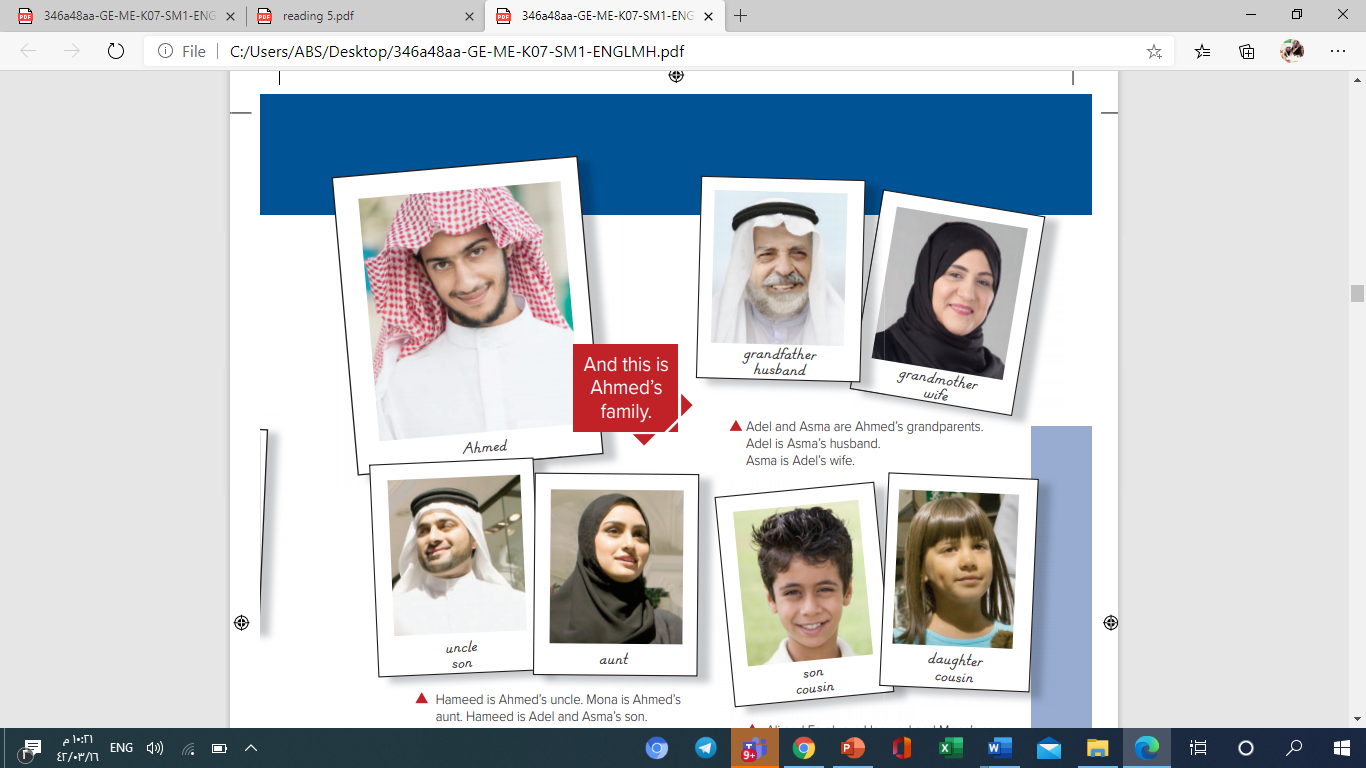 T.Bushra Alswailem
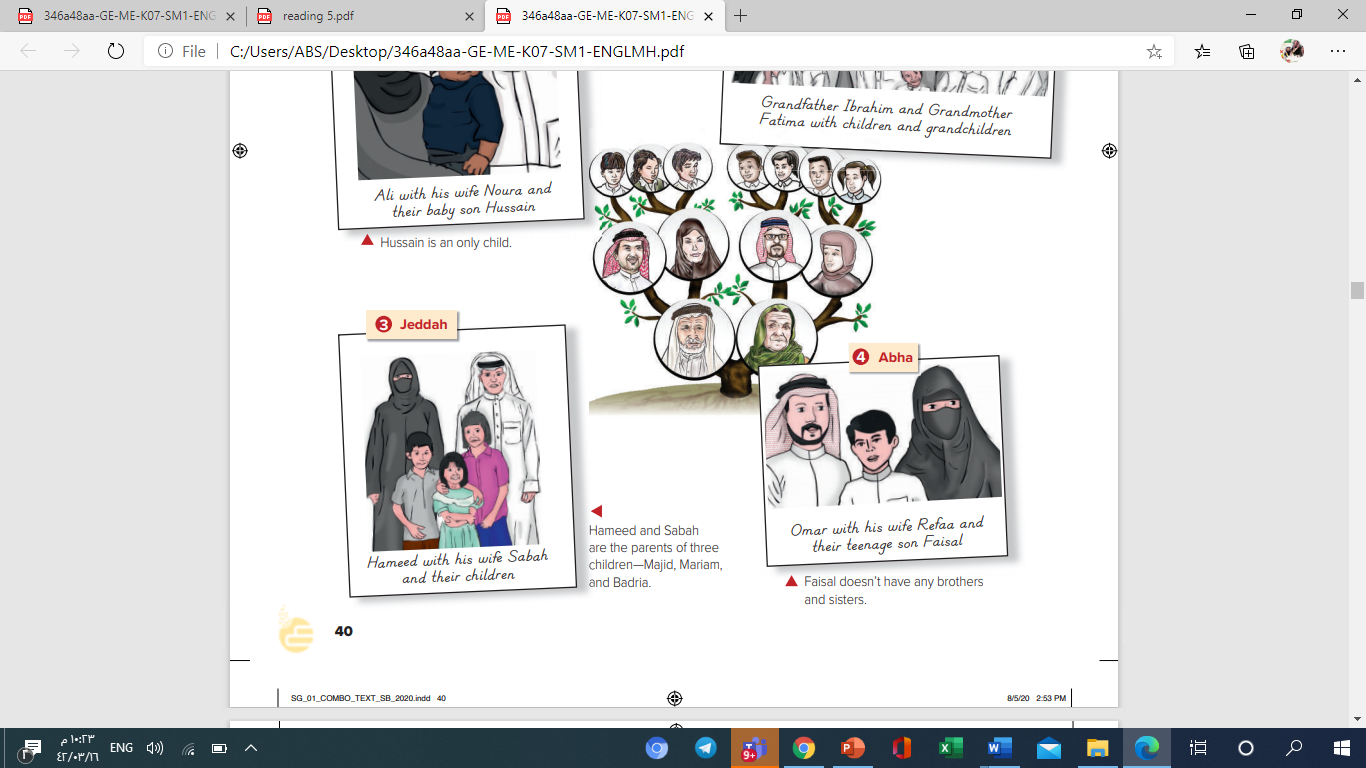 Possessive case (’s):Mark them on this passage
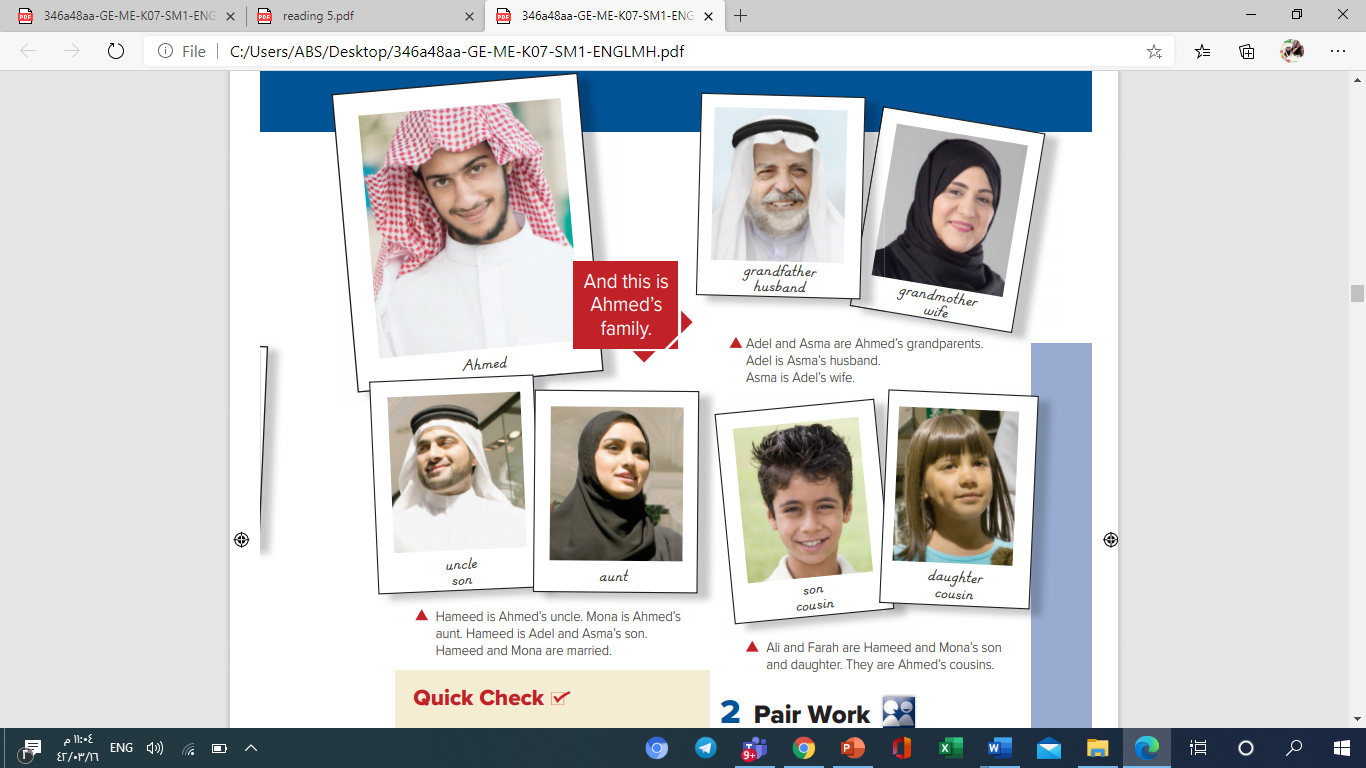 T.Bushra Alswailem
Comprehension:
T.Bushra Alswailem
1-He has two children.
2-She is Asma.
3-She has one brother.
4-He is Hameed.
Identify the family members
grandpa
grandma
T.Bushra Alswailem
uncle
mom
dad
aunt
uncle
brother
sister
cousin
cousin
Me
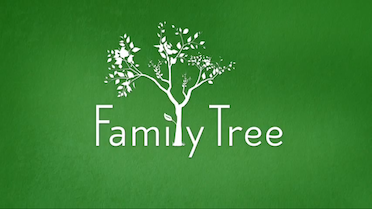 Grand parents
Parents
Wife - Husband
aunt
T.Bushra Alswailem
uncle
Wife - Husband
sister
siblings
siblings
cousins
grandchildren
Who am I?
T.Bushra Alswailem
My aunt
My grandfather
My uncle
My cousin
عن أبي هريرة رضي الله تعالى عنه قال: قال رسول الله صلى الله عليه وسلم: «من كان يؤمن بالله واليومِ الآخر فليُكرِم ضيفَه، ومن كان يؤمن بالله واليومِ الآخر فليصِل رحمه، ومن كان يؤمن بالله واليومِ الآخر فليقل خيرًا أو ليصمت»؛ (البخاري)رابط المادة: http://iswy.co/e18gcu
T.Bushra Alswailem
HOMEWORK
Live worksheets
https://www.liveworksheets.com/tx810534xd